NY Prize Community Microgrid Benefit-Cost Analysis:Overview
Prepared for:
New York State Energy Research and Development Authority (NYSERDA)

Prepared by:
Industrial Economics, Incorporated
2067 Massachusetts Ave.
Cambridge, MA  02140
USA
617/354-0074

November 2015
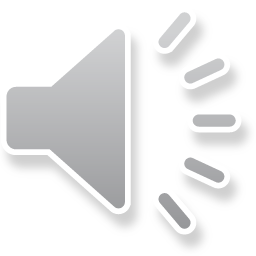 BCA Model Overview
NY Prize Stage 1 feasibility studies require preliminary analysis of each project’s potential costs and benefits.
IEc will conduct the benefit-cost analysis (BCA) for each project using an Excel model developed in collaboration with NYSERDA, DPS, and DHSES.
Key features of the model:
Perspective:  costs and benefits to society as a whole.
Analyzes discrete, user-specified operating scenarios.
Considers project impacts over a 20-year operating period:  2016-2035.
Results reported on both a discounted present value and an annualized basis, in 2014 dollars.
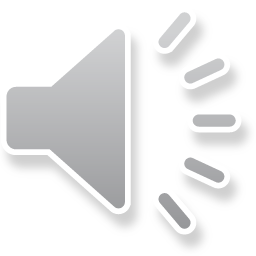 1
Data Collection Questionnaires
Information required to run the BCA model will be collected using two questionnaires.
The microgrid questionnaire collects information on the project’s design and operation.
The facility questionnaire collects information on the facilities served by the microgrid.
NYSERDA will distribute these questionnaires to all 83 Stage 1 NY Prize recipients.
Both questionnaires may be filled out based on educated estimates of project costs, benefits, and operations.
IEc will conduct the BCA for each proposed microgrid based on the site team’s response to these questionnaires.
Note:  IEc will treat all completed questionnaires as confidential.
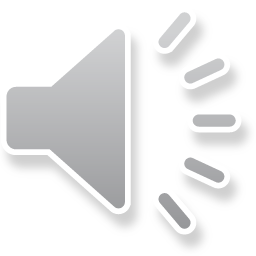 2
Process
Review the questionnaires and take advantage of the instructional presentations available on NYSERDA’s website.
Complete the questionnaires to the best of your ability and forward them to us.
Save the completed questionnaires as Word files.
Email them to NYPrize@indecon.com.
We will acknowledge receipt and follow up with you, as necessary, to review/clarify your response.
We will then conduct the BCA, examining two scenarios:
No major power outages over the 20-year operating period.
If necessary:  the expected frequency and duration of major power outages required for project benefits to equal costs.
We will email a written summary of the analysis to you and your NYSERDA Project Manager, for incorporation into your feasibility study.
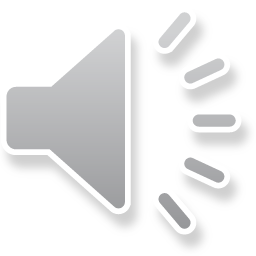 3
Schedule
We are ready to analyze your data as soon as it’s available.
Turnaround:
Three weeks for model runs.
Two additional weeks for written summaries.
Turnaround is contingent on submission of complete and accurate questionnaires.
To ensure the BCA is complete and available for inclusion in your feasibility study by the March 1 deadline, please send your completed questionnaires to us no later than January 22.
Early submission is encouraged to avoid delays due to errors or major omissions in completing the questionnaires.
The sooner we receive your questionnaires, the sooner we’ll be able to get back to you with a completed analysis.
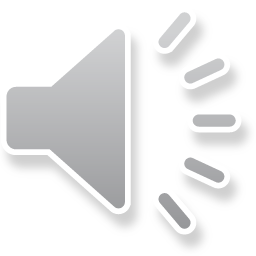 4
For Additional Information
IEc is available to answer any questions regarding the questionnaires or the BCA process.
NYPrize@indecon.com or (929) 445-7641
Online Q&A session, to be held in mid-November
For additional information, see materials posted at: http://www.nyserda.ny.gov/All-Programs/Programs/NY-Prize/Resources-for-applicants
Instructional presentations
Microgrid questionnaire
Facility questionnaire
BCA model
User’s guide for BCA model
Note:  questionnaires posted to NYSERDA’s website are for reference only. If you need questionnaires to fill out, please contact NYSERDA or IEc for formatted, up-to-date versions.
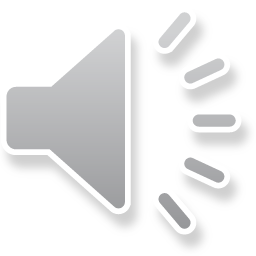 5
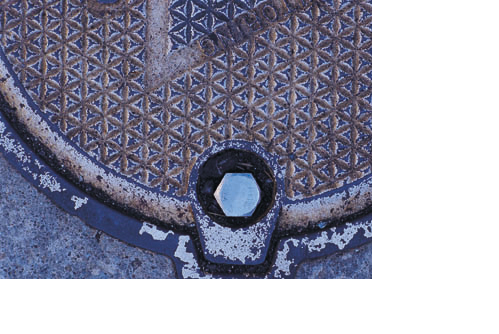 IEc
INDUSTRIAL ECONOMICS, INCORPORATED
617.354.0074
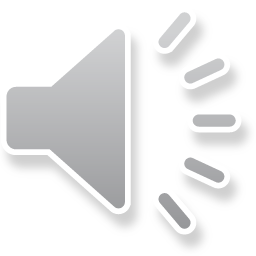